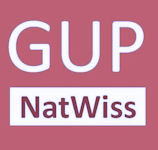 Aufgaben mit gestuften Hilfen im naturwissenschaftlichen Unterricht
Dr. Lutz Stäudel, Leipzig
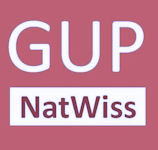 Hinweis
Diese Präsentation sowie weitere Materialien zum Workshop finden Sie ab Freitag (17.01.) zum Download unter:     www.stäudel.de/2014_Loebau_AmH.html     bzw.	www.guteunterrichtspraxis-nw.org/ 	2014_Loebau_AmH.html
Dr. L. Stäudel, Leipzig, Workshop "AmH" Löbau 15.01.2014
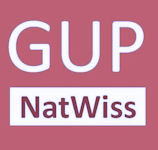 Zum Ablauf des Workshops
-	Ein erstes Beispiel: Reaktion in der Petrischale
Zur Bedeutung von Aufgaben
Wie Hilfen „gestrickt“ sind, was sich bewährt hat
Mehr Beispiele (NW/Bio/Phy/Che) zum Ausprobieren
Mehr zum Aufgabenformat
Arbeitsphase 1: Aufgaben formulieren
Zwischenergebnisse 
Arbeitsphase 2: Hilfen entwickeln
Austauschphase – Ausprobieren
AmH für Tablet und Smartphone
Belege für den Nutzen
Dr. L. Stäudel, Leipzig, Workshop "AmH" Löbau 15.01.2014
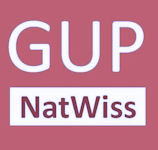 Ein erstes Beispiel:das notwendige Vorwissen
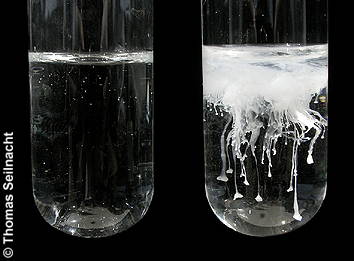 Ein kleiner KMnO4-Kristall 
löst sich in einer wasser-gefüllten Petrischale auf 
und bildet durch Diffusion eine zuneh-mend größerefarbige Kreisfläche.
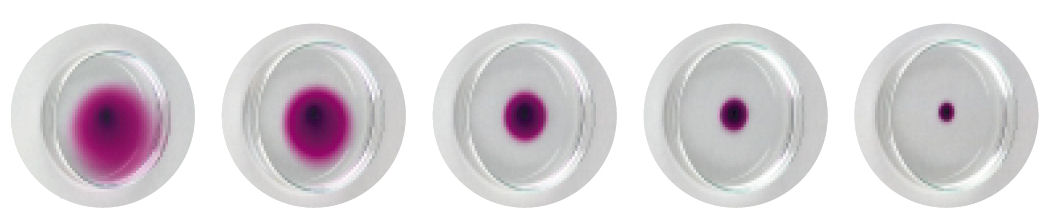 Durch Zutropfen einer Silbernitrat-Lösung zu einer 
Chlorid-haltigen Lösung (z.B. Kochsalz-Lösung) 
entsteht ein weißerNiederschlag.
Dr. L. Stäudel, Leipzig, Workshop "AmH" Löbau 15.01.2014
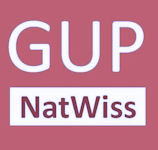 Reaktion in der Petrischale
In eine Petrischale mit Wasser werden an den gegenüberliegenden Seiten je etwas festes Kochsalz und etwas festes Silbernitrat gegeben.
Wo wird eurer Meinung nach zuerst eine Reaktion stattfinden?
Was wird weiter zu beobachten sein?
Macht zur Darstellung eurer Überlegungen eine (oder mehrere) Skizzen!
Dr. L. Stäudel, Leipzig, Workshop "AmH" Löbau 15.01.2014
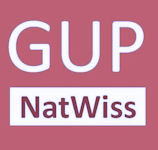 Lösen Sie die Aufgabe bitte zunächst ohne Hilfen, arbeiten Sie dabei bitte zu zweit!
Schauen Sie sich jetzt bittemit mir die Hilfen an!
Dr. L. Stäudel, Leipzig, Workshop "AmH" Löbau 15.01.2014
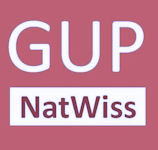 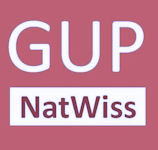 Reaktion in der Petrischale
Link zum Video: www.stäudel.de/ressourcen/petrischale_1.avi
Dr. L. Stäudel, Leipzig, Workshop "AmH" Löbau 15.01.2014
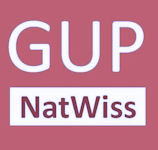 Wie die „Aufgaben“ in die naturwissenschaftlichen Fächer kamen
LernpsychologieKonstruktivismus
Baumert-ExpertiseSINUS
TIMSS / PISA
naturwissenschaftlicherUnterricht
Dr. L. Stäudel, Leipzig, Workshop "AmH" Löbau 15.01.2014
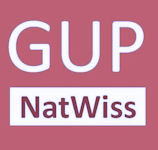 TIMSS, PISA und die Aufgaben
Neue „Typen“ von Testaufgaben
Neben „klassischen Wissensaufgaben“:      Welches Gas kann einen glühenden Span aufflammen lassen?
A. Neon
B. Sauerstoff
C. Stickstoff
D. Kohlenstoffdioxid
auch Aufgaben zum Schlussfolgern bzw. Evidenzurteilen:
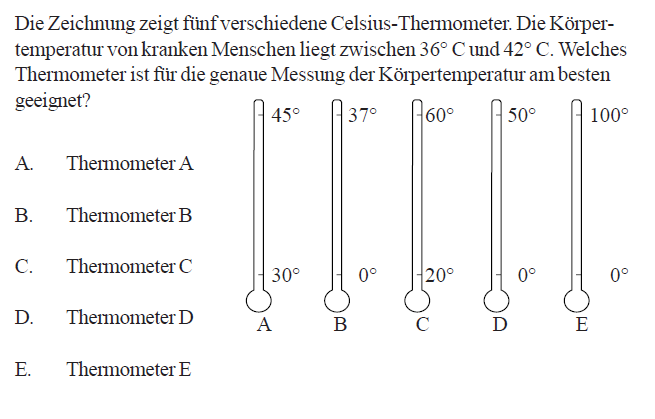 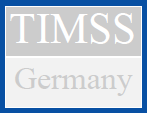 Dr. L. Stäudel, Leipzig, Workshop "AmH" Löbau 15.01.2014
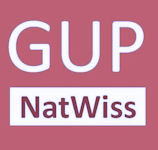 TIMSS, PISA und die Aufgaben
Und bei PISA 2000
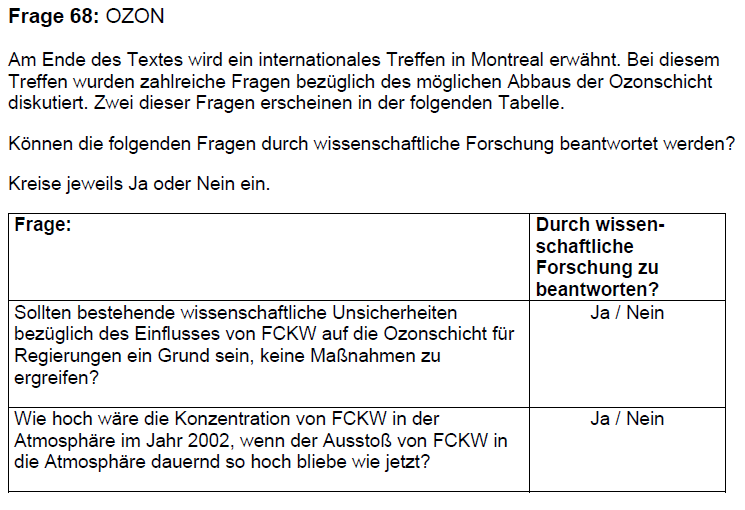 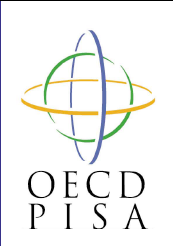 Dr. L. Stäudel, Leipzig, Workshop "AmH" Löbau 15.01.2014
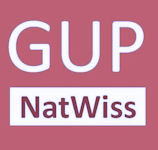 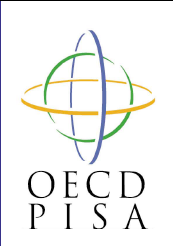 TIMSS, PISA und die Aufgaben
Welche der folgenden Aussagen wird durch die Daten in der Abbildung gestützt?
A In einigen Ländern putzen die Menschen häufiger ihre Zähne als in anderen Ländern.
B Wenn man weniger als 20 Gramm Zucker pro Tag isst, dann bekommt man garantiert keine Karies.
C Je mehr Zucker die Menschen essen, desto wahrscheinlicher bekommen sie Karies.
D In den letzten Jahren ist die Karies-Rate in vielen Ländern gestiegen.
E In den letzten Jahren ist der Konsum von Zucker in vielen Ländern gestiegen.
…und bei PISA 2006
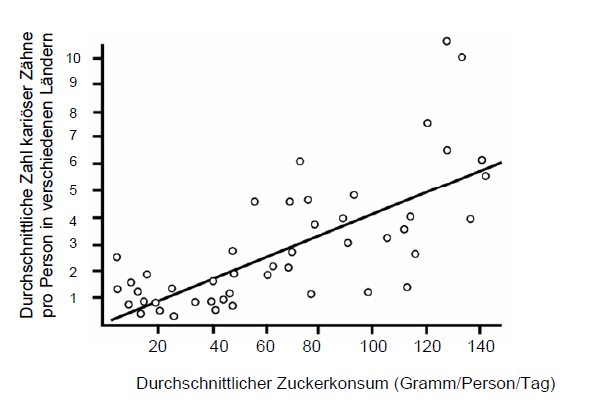 Dr. L. Stäudel, Leipzig, Workshop "AmH" Löbau 15.01.2014
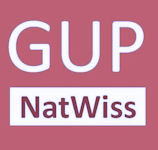 Warum
 
Konstruktivismus 
und 
Lernpsychologie 

Aufgaben für den naturwissenschaftlichen 
Unterricht empfehlen:
Dr. L. Stäudel, Leipzig, Workshop "AmH" Löbau 15.01.2014
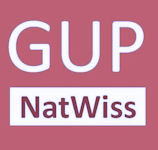 LEV VYGOTSKI (1896-1934)
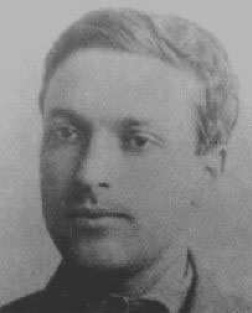 Zone der proximalen Entwicklung
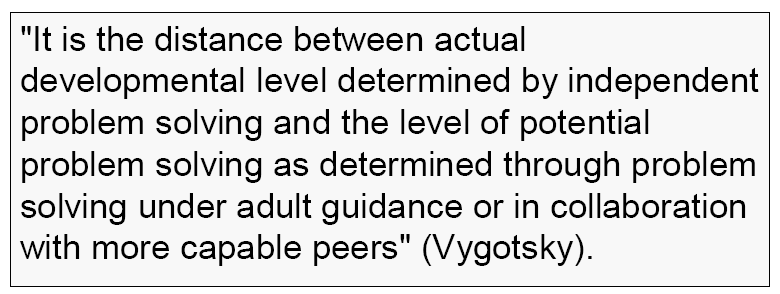 Dr. L. Stäudel, Leipzig, Workshop "AmH" Löbau 15.01.2014
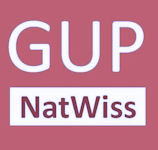 Franz E. WEINERT (1930 - 2001)
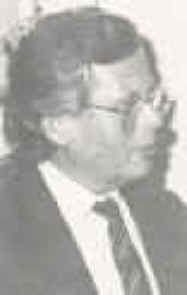 Trennung von Lern- und Leistungssituationen
„Wer sich subjektiv in einer Leistungssituation wähnt, bemüht sich in erster Linie darum, Erfolge zu erzielen und Misserfolge zu vermeiden.“
Dr. L. Stäudel, Leipzig, Workshop "AmH" Löbau 15.01.2014
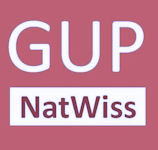 Baumert-Expertise (BLK) und SINUS
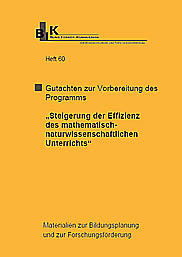 Modul 1: Weiterentwicklung der Aufgabenkultur im mathematisch-naturwissenschaftlichen Unterricht

Veränderung der Unterrichts-Skripte (Ablösung des fragend-entwickelnden Unterrichts und inhaltlicher Engführung)
Berücksichtigung unterschiedlicher Kompetenzniveaus der Lernenden (Differenzierung)
Übung, Vertiefung, Anwendung zu Flexibilisierung von Wissen
Sicherung von kumulativem Lernen
Dr. L. Stäudel, Leipzig, Workshop "AmH" Löbau 15.01.2014
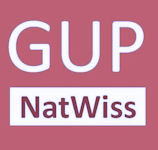 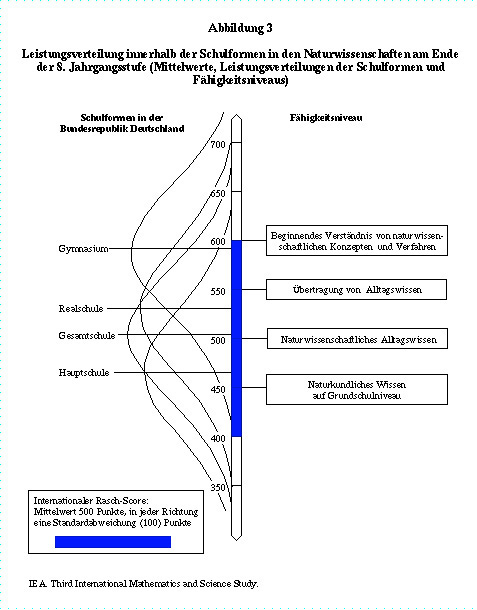 Stichwort:Heterogenität
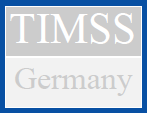 Dr. L. Stäudel, Leipzig, Workshop "AmH" Löbau 15.01.2014
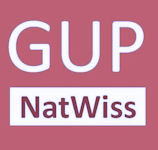 Was macht eine Aufgabe zu einer guten Aufgabe?
günstig: aus einem Kontext heraus entwickelt(vgl. Chemie / Physik / Biologie im Kontext sowie die Konstruktion von PISA-Aufgaben)

günstig: eher offen als geschlossen (kann sich auf Ergebnisse beziehen wie auch auf die Lösungswege)

günstig: selbstdifferenzierend(spricht unterschiedliche Fähigkeitsniveaus; kann mit unterschiedlicher fachlicher Vertiefung gelöst werden – oder mit angebotenen Hilfen)

günstig: unterstützt Kooperation und Kommunikation(weitgehend unabhängig von der konkreten Aufgabe;aber eine Frage der Formulierung)

günstig: aktiviert Vorwissen / ist kognitiv herausfordernd(anspruchsvolle Fragestellungen lösbar wenn Hilfen angeboten werden)
Dr. L. Stäudel, Leipzig, Workshop "AmH" Löbau 15.01.2014
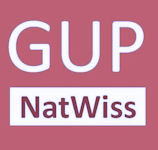 Reorganisation von (Alltags-) WissenEin Beispiel aus der SINUS-Arbeit
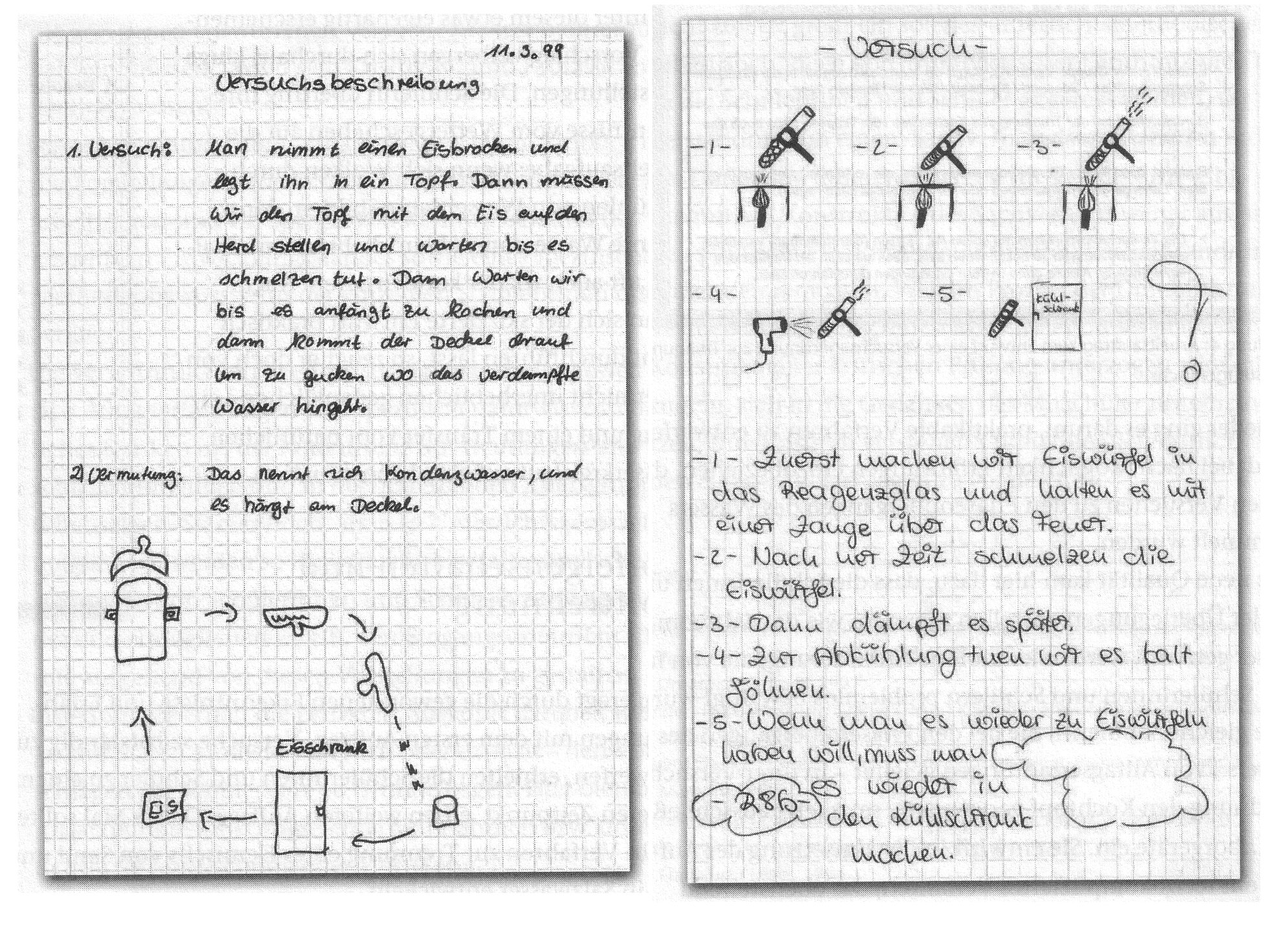 Entwickelt  eine Reihe von Experimenten, mit denen ihr die Aggregatzustände des Wassers und die Übergänge dazwischen darstellen könnt.

Fertigt eine Anleitung für diese Experimente an, nach denen eine andere Gruppe sie durchführen kann. Erläutert zusätzlich durcheine Skizze.
(kommt, in der Gruppe bearbeitet,i.d.R. ohne Hilfen aus.)
Dr. L. Stäudel, Leipzig, Workshop "AmH" Löbau 15.01.2014
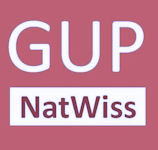 Variation von Experimentendurch Analogie-Konstruktion
Asseln
Aufgabe:
Entwerft ein Experiment, bei dem überprüft werden kann, ob es bei Asseln eine Feucht-Trocken-Vorliebe gibt. Geht dabei ähnlich vor wie bei der beschriebenen Untersuchung „hell – dunkel“.
Überlegt euch auch, wie ihr das Experiment auswerten wollt!
Link zum Video: http://hypersoil.uni-muenster.de/1/03/video/ASSELN.AVI
Dr. L. Stäudel, Leipzig, Workshop "AmH" Löbau 15.01.2014
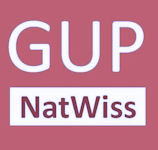 Was sich als Inhalt für Aufgaben besonders gut eignet:
- Naturwissenschaftliches Arbeiten
- Erkenntnisgewinnung
 Reorganisation von Alltagswissen
 begründetes Schlussfolgern
 (Wechsel der Darstellungsform)
Dr. L. Stäudel, Leipzig, Workshop "AmH" Löbau 15.01.2014
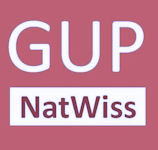 Ausprobieren!
Wählen Sie eine (oder mehrere) der ausliegenden Aufgaben und bearbeiten Sie sie mit Ihrem Nachbarn – erst ohne Hilfen, dann unter Benutzung der Hilfen.

Achten Sie dabei auch darauf, welcher Art die Hilfen sind.
Dr. L. Stäudel, Leipzig, Workshop "AmH" Löbau 15.01.2014
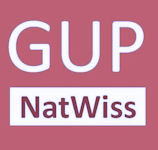 Wie die Hilfen „gestrickt“ sind
Die mit den Hilfen gegebenen Impulse und inhaltlichen Hinweise folgen im Großen und Ganzen dem Vorgehen beim fragend-entwickelnden Unterrichtsgespräch
Wesentliche Unterschiede:
Die Lernenden bestimmen selbst, in welchem Umfang und wann sie Hilfen in Anspruch nehmen wollen.
Die Form der Inanspruchnahme entlastet im Blick auf das Gefühl von der Lehrkraft kontrolliert zu werden.
Dr. L. Stäudel, Leipzig, Workshop "AmH" Löbau 15.01.2014
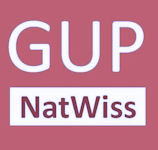 Arten von Hilfen
LernstrategischeHilfen
Inhaltliche 
Hilfen
Dr. L. Stäudel, Leipzig, Workshop "AmH" Löbau 15.01.2014
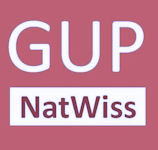 Inhaltliche Hilfen
z.B. als direkte Hilfe

 Die Formel für Kochsalz ist NaCl
 Erinnere Dich: Kraft = Gegenkraft
 Eidechsen gehören zu den wechselwarmen Tieren

oder als Frage formuliert

 Mit welchem Gesetz kann man die Kräfte an einem      	Hebel beschreiben?
 Wenn Chlorophyll grün erscheint, welchen Farb- 	  	anteil absorbiert es dann aus dem weißen Licht?
Dr. L. Stäudel, Leipzig, Workshop "AmH" Löbau 15.01.2014
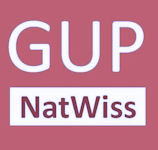 Lernstrategische Hilfen
Formuliere die Aufgabe in eigenen Worten!
	Versuche die wichtigen von den unwichtigen 	Informationen zu trennen!
	Was weißt du schon über den Sachverhalt und 	was kannst du daraus folgern?
	Kennst du etwas Ähnliches?
	Was weißt du schon über das Gesuchte und was 	benötigst du dafür?
	Versuche das Problem in einem Schema / einer 	Skizze zu veranschaulichen!
Dr. L. Stäudel, Leipzig, Workshop "AmH" Löbau 15.01.2014
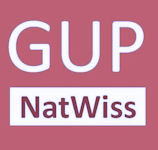 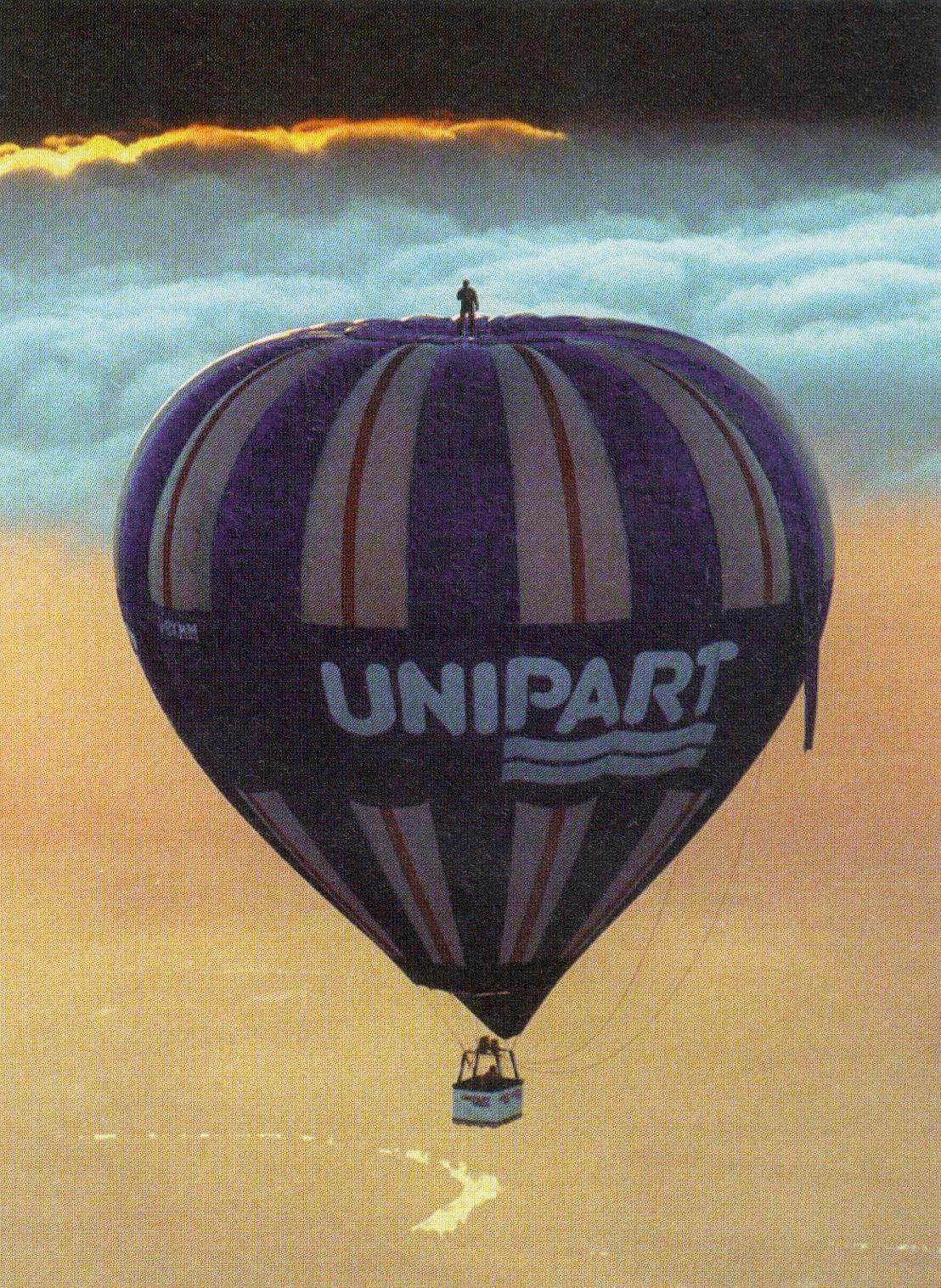 Eine kurze Übung
Skizzieren Sie bitte geeignete Hilfen zur folgenden Aufgabe:
Wie groß istdas Volumen
des Ballonsungefähr?
Dr. L. Stäudel, Leipzig, Workshop "AmH" Löbau 15.01.2014
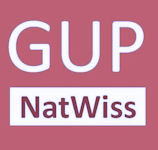 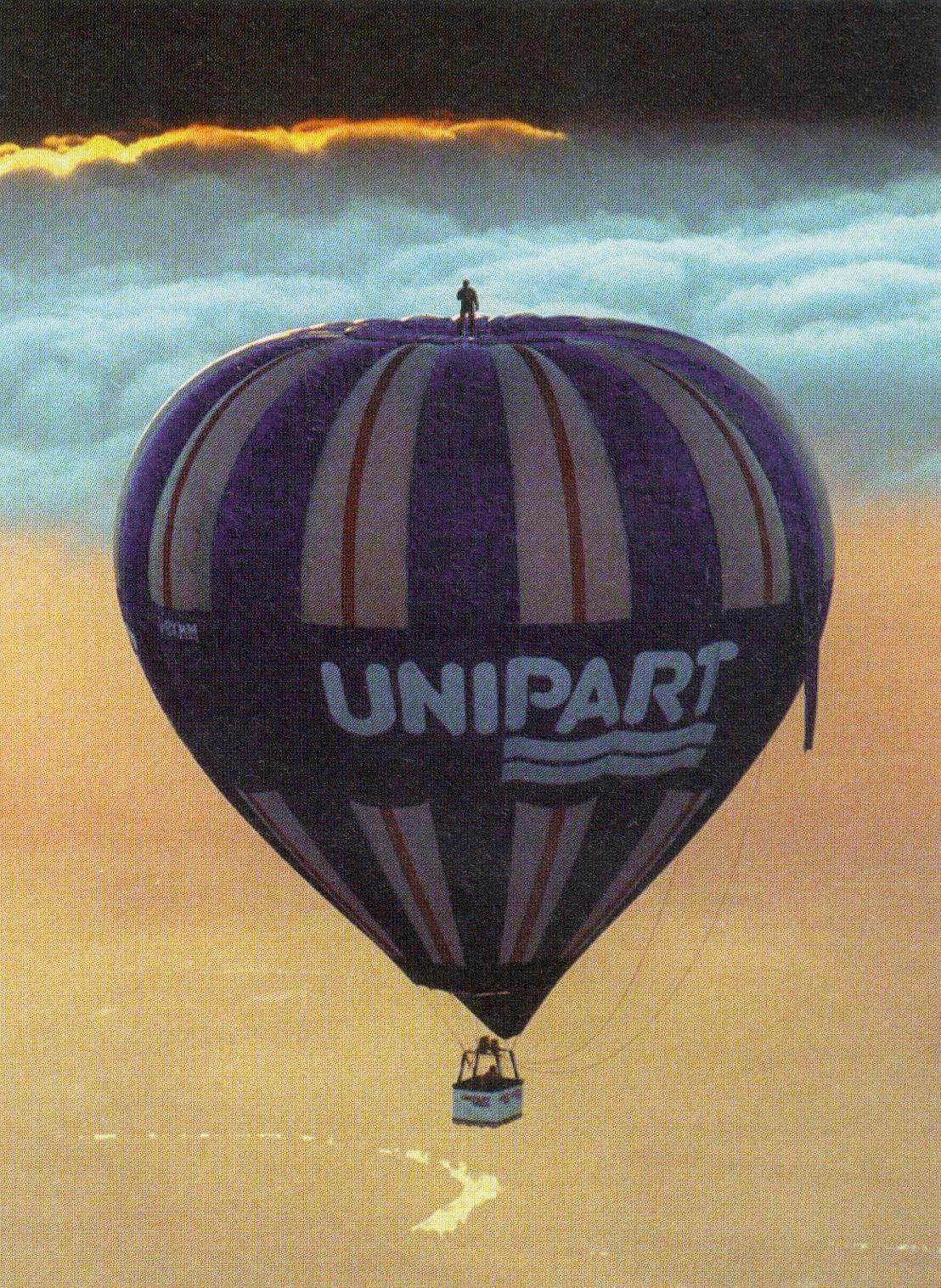 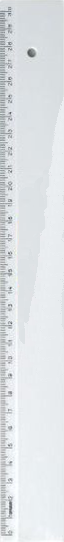 Wie groß istdas Volumen
des Ballonsungefähr?
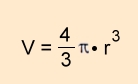 Dr. L. Stäudel, Leipzig, Workshop "AmH" Löbau 15.01.2014
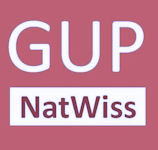 Hilfen, die die Ballonaufgabe unterstützen
Lernstrategische Überlegungen: Wie gehen wir vor?

Lernstrategische Hinweise (ähnliche Form? Maßstab?)

Hinweis auf / Angabe der Formel zur Berechnung desVolumens einer Kugel

Hinweis auf Schätzung (anstelle genauer Berechnung)
Variation der Aufgabenschwierigkeit durch Verlagerung von Informationen in den Aufgabenstamm
Dr. L. Stäudel, Leipzig, Workshop "AmH" Löbau 15.01.2014
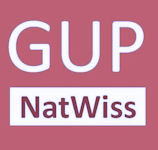 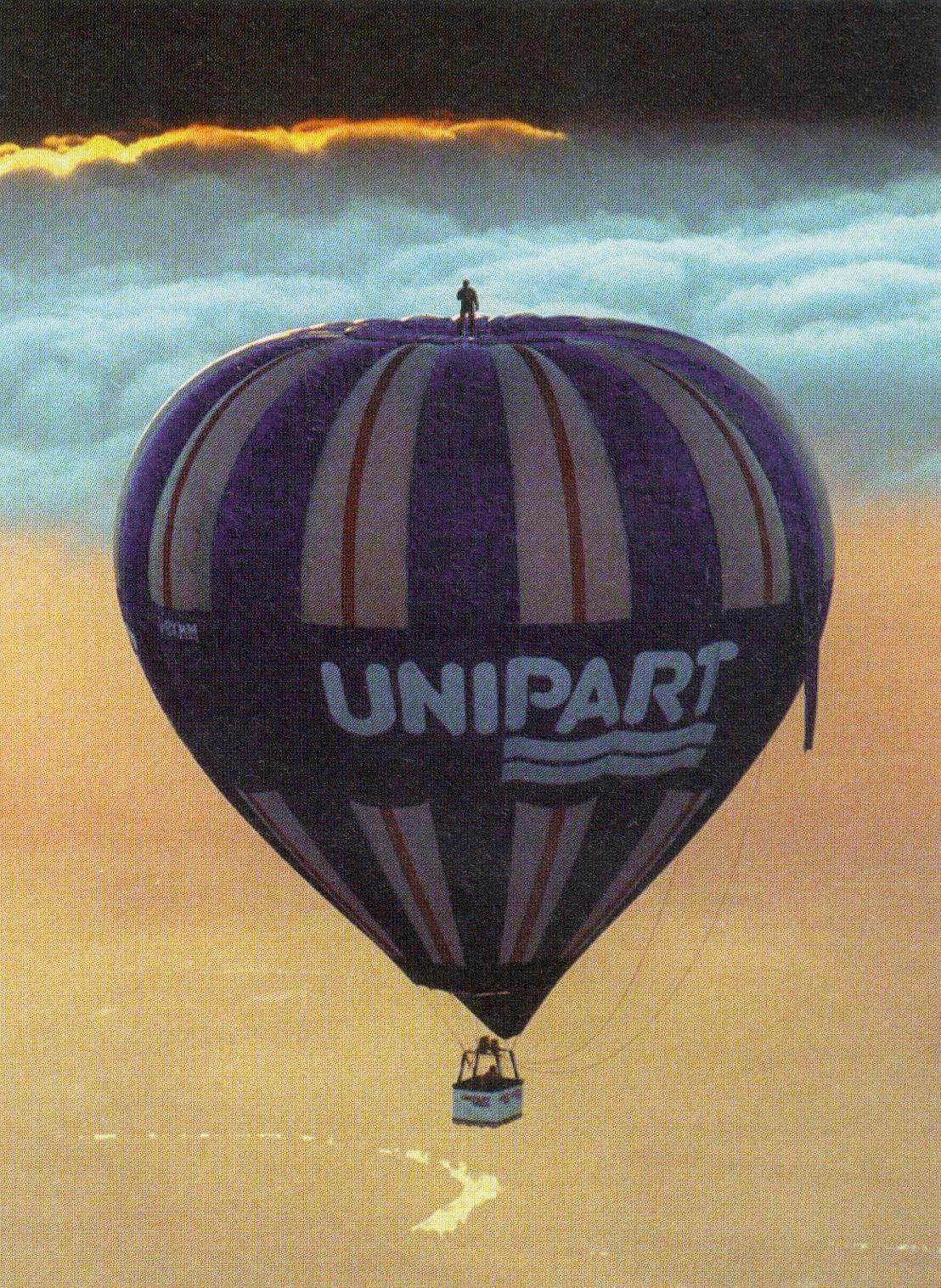 Schätze das Volumen
des Ballons. Benutze dazu die ungefähre Größe desgelandeten Fallschirm-springers als Vergleichs-maß.Wähle einen geeigneten geometrischen Körper
zur Berechnung
Zum Vergleich:

Die Aufgabe in 
„klassischer“ 
Formulierung
Dr. L. Stäudel, Leipzig, Workshop "AmH" Löbau 15.01.2014
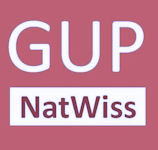 Läuft das Glas aus?Ein Beispiel für den nw Anfangsunterricht
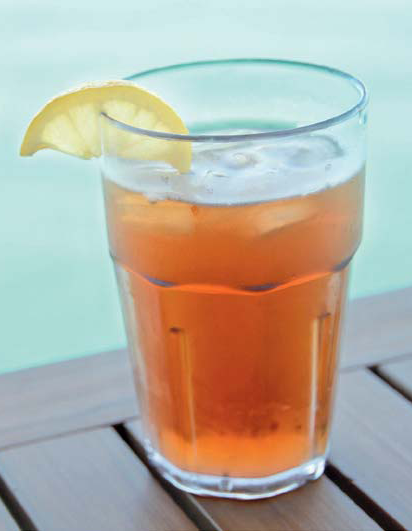 David und Florian schwitzen über den Hausaufgaben. Da bringt Florians Mutter zwei Gläser Apfelsaft. „Hier, damit ihr bei der Hitze ein bisschen Erfrischung habt. Ich habe extra ein paar Eiswürfel rein gegeben.“ 
Die beiden trinken einen Schluck und ver-tiefen sich wieder in ihre Matheaufgaben.
Als David nach ein paar Minuten wieder zum Glas greift, ist das Heft, das darunter lag, nass. „Du, das Glas hat wohl einen Sprung, es ist ausgelaufen!“
Florian lacht. „Das glaubst du selbst nicht. Leck doch mal außen dran!“
David schmeckt und nickt, „Stimmt, es ist nur Wasser! Aber wo kommt es dann her?“
Aufgabe:
Wenn Florian Recht hat und das Glas keinen Sprung hat, woher kommt dann das Wasser außen an der Glaswand?
Finde eine Erklärung mit Hilfe deiner natur-wissenschaftlichen Kenntnisse.
(i.d.R. mit Hilfen zubearbeiten.)
Dr. L. Stäudel, Leipzig, Workshop "AmH" Löbau 15.01.2014
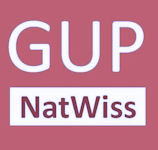 Läuft das Glas aus?
Kontext
Eher geschlossen
Läuft das Glas aus?
David und Florian schwitzen über den Hausaufgaben. Da bringt Florians Mutter zwei Gläser Apfelsaft. „Hier, damit ihr bei der Hitze ein bisschen Erfrischung habt. Ich habe extra ein paar Eiswürfel rein gegeben.“ 
Die beiden trinken einen Schluck und ver-tiefen sich wieder in ihre Matheaufgaben.
Als David nach ein paar Minuten wieder zum Glas greift, ist das Heft, das darunter lag, nass. „Du, das Glas hat wohl einen Sprung, es ist ausgelaufen!“
Florian lacht. „Das glaubst du selbst nicht. Leck doch mal außen dran!“
David schmeckt und nickt, „Stimmt, es ist nur Wasser! Aber wo kommt es dann her?“
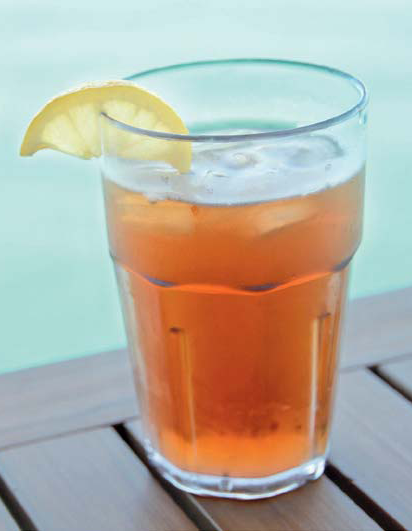 Aufgabe:
Wenn Florian Recht hat und das Glas keinen Sprung hat, woher kommt dann das Wasser außen an der Glaswand?
Finde eine Erklärung mit Hilfe deiner natur-wissenschaftlichen Kenntnisse.
Selbstdiffe-renzierend
wenn mit Hilfen
Komplexität
Form der Lösung erkennbar
Dr. L. Stäudel, Leipzig, Workshop "AmH" Löbau 15.01.2014
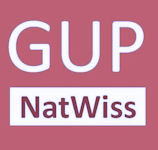 Die Konstruktion der Hilfen (I)
Woher kann das Wasser kommen? Glas und Umgebung als System betrachten:
-> 	Außer dem Glas und seinem Inhalt ist hier nur noch die Luft darum herum vorhanden.
Schlüsse ziehen:
-> 	Also muss das Wasser aus der Luft kommen.
Vor- / Alltags-Wissen aktivieren:
-> 	Kennt ihr andere Situationen, wo Wasser „aus der Luft kommt“? Denkt dabei auch an Wettererscheinungen.

Aktivierung unterstützen:
-> 	Habt ihr an Nebel oder Raureif gedacht? Oder an das Beschlagen eines Spiegels durch die ausgeatmete Luft oder das Beschlagen einer Brille, wenn man von draußen in einen warmen Raum kommt?
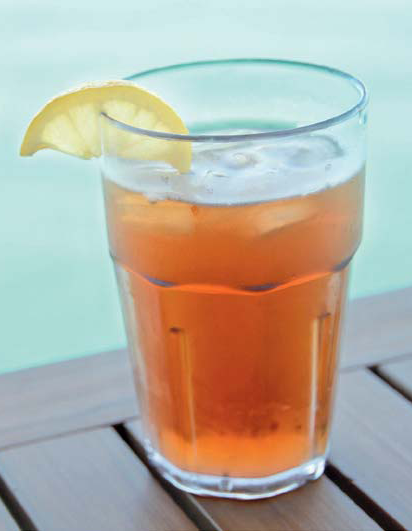 Läuft das Glas aus?
Aufgabe:
Wenn Florian Recht hat und das Glas keinen Sprung hat, woher kommt dann das Wasser außen an der Glaswand?
Finde eine Erklärung mit Hilfe deiner natur-wissenschaftlichen Kenntnisse.
Dr. L. Stäudel, Leipzig, Workshop "AmH" Löbau 15.01.2014
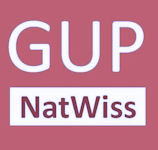 Die Konstruktion der Hilfen (II)
Verallgemeinern, Ursache finden:
-> 	Was haben Nebel, Raureif, das Beschlagen eines Spiegels oder einer Brille gemeinsam?
Inhaltliche Unterstützung:
-> 	Bei Nebel, Raureif, beim Beschlagen eines Spiegels oder der Brille ist eines gleich: Luft wird stark abgekühlt..
Unterstützung der Übertragung auf die Problemstellung:
-> 	Das kann auch an der Oberfläche eines kalten Gegenstands geschehen.

Generalisierung bzgl. Wassergehalt der Luft:
-> 	In der Luft ist immer Wasserdampf enthalten. Wie kann man sich vorstellen, dass sich beim Abkühlen flüssiges Wasser aus der Luft abscheidet?
-> … könnt ihr schließen, dass warme Luft mehr Wasser-dampf enthalten kann als kalte. Was beim Abkühlen „zu viel“ ist, schlägt sich als flüssiges Wasser nieder.
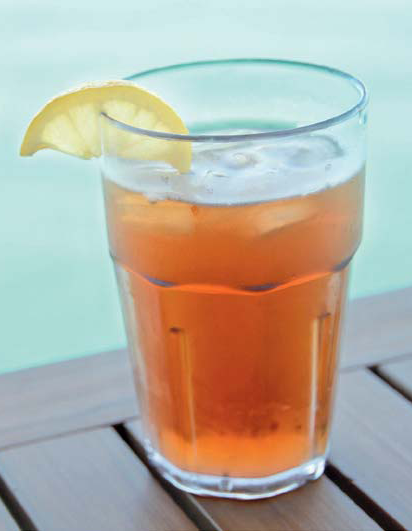 Läuft das Glas aus?
Aufgabe:
Wenn Florian Recht hat und das Glas keinen Sprung hat, woher kommt dann das Wasser außen an der Glaswand?
Finde eine Erklärung mit Hilfe deiner natur-wissenschaftlichen Kenntnisse.
Dr. L. Stäudel, Leipzig, Workshop "AmH" Löbau 15.01.2014
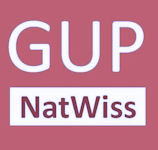 Die Konstruktion der Hilfen (III)
Dazu die (immer gleiche) erste Hilfe:
-> 	Erklärt euch gegenseitig die Aufgabe noch einmal mit eigenen Worten. Klärt, was ihr verstanden habt und was euch noch unklar ist. 
als Aufforderung zur Paraphrasierung (erste Durcharbeitung der Aufgabenstellung)

und abschließend stets die Komplettlösung
->  Jetzt habt ihr alles zusammen, um die gestellte Frage zu beantworten. Übertragt eure Überlegungen auf das Glas mit dem kalten Getränk und fasst eure Antwort mit ein oder zwei Sätzen zusammen.
->  Durch den kalten Inhalt wird auch die Außenseite des Trinkglases sehr kalt. Dadurch wird die Luft in der Nähe stark abgekühlt. Ein Teil des enthaltenen Wasser-dampfes schlägt sich als flüssiges Wasser am Glas nieder – das Glas ist dann von außen nass.
wegen der Wirksamkeit von Musterlösungen und zur Kontrolle für die Gruppen, die ohne Hilfen zur Lösung gekommen sind.
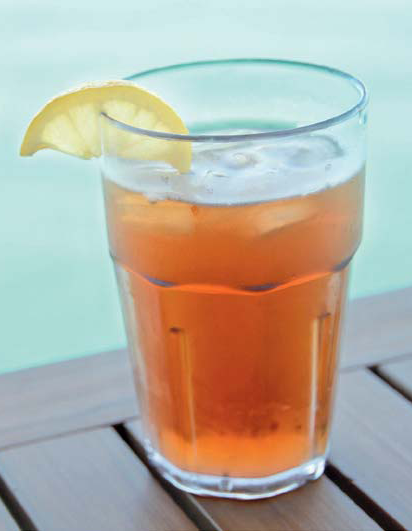 Aufgabe:
Wenn Florian Recht hat und das Glas keinen Sprung hat, woher kommt dann das Wasser außen an der Glaswand?
Finde eine Erklärung mit Hilfe deiner natur-wissenschaftlichen Kenntnisse.
Dr. L. Stäudel, Leipzig, Workshop "AmH" Löbau 15.01.2014
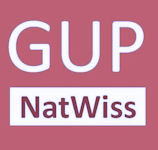 Faustregeln zur Entwicklung von„Aufgaben mit gestuften Hilfen“
Quasi-AnwendungsaufgabenTransferaufgaben
(eher keine Aufgaben zur Erarbeitung von neuen Inhalten)
Verknüpfung von maximal 2 „Prinzipien“ / Regeln / …
eindeutige Lösungswege erleichtern die Konstruktion der Hilfen
Akzentuieren! 
Art der Lösung muss von Beginn an erkennbar sein
Steuerung der Anforderung durch Informationen im Aufgabenstamm
komplexe Aufgaben müssen von Leistungsstarken ohne Hilfen lösbar sein
Dr. L. Stäudel, Leipzig, Workshop "AmH" Löbau 15.01.2014
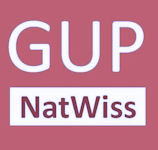 Eigene Aufgaben entwickeln
Bestimmen Sie eine Aufgabe, die für Ihren künftigen Unterricht relevant ist. 
Formulieren Sie die Aufgabenstellung möglichst knapp.
Nach 15 Minuten stellen Sie bitte Ihre Aufgabe im Plenum vor.
Entwickeln Sie passende Hilfen und bereiten Sie sie zu Benutzung vor.
Zum Schluss sollen Aufgaben und Hilfen von einer anderen Gruppe ausprobiert werden.
Dr. L. Stäudel, Leipzig, Workshop "AmH" Löbau 15.01.2014
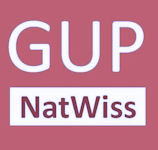 Zur Gruppenarbeit:
Planen Sie Aufgaben zur
Reorganisation und Strukturierung von Wissen
Akzentuierung von naturwissenschaftlichem Arbeiten(auch: Vorbereitung, Auswertung, Bewertung von Ergebnissen)
Variation von Experimenten (Analogie-Konstruktion)
Schlussfolgerndes Verknüpfen
-	Nutzen Sie den Aufgabenstamm zur Steuerung des Schwierigkeitsgrades
Klären Sie das notwendige Vorwissen
Gestalten Sie Hilfen / Impulse zur Lösung entsprechend den Erfordernissen Ihrer Lerngruppe
Dr. L. Stäudel, Leipzig, Workshop "AmH" Löbau 15.01.2014
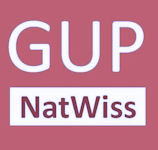 Ihre ThemenKlebstoff WasserHIV versus GrippeThermosgefäßeDruck und FlächeAusscheidungsorgan LungeDestillation
Dr. L. Stäudel, Leipzig, Workshop "AmH" Löbau 15.01.2014
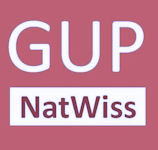 Warum Aufgaben mit Hilfen lernwirksam sind
Was die empirischen Untersuchungen sagen    (DFG-Projekt Uni Kassel)
  Wie sich die Wirkung erklären lässt     (Befunde von Hattie)
Dr. L. Stäudel, Leipzig, Workshop "AmH" Löbau 15.01.2014
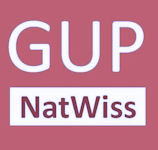 Lernleistungen (Bsp. 5-Cent-Münze)
Dr. L. Stäudel, Leipzig, Workshop "AmH" Löbau 15.01.2014
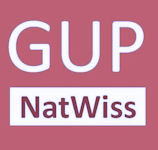 Innersubjektive Effekte
hoch
niedrig
Dr. L. Stäudel, Leipzig, Workshop "AmH" Löbau 15.01.2014
[Speaker Notes: Kompetenz: „Ich habe gemerkt, dass ich die Dinge verstanden habe“
Sozial: „Wir konnten uns gut gegenseitig helfen“, „Ich habe mich in der Partnerarbeit wohl gefühlt“
Lernfreude: „Ich habe mich über meine Leistung gefreut“]
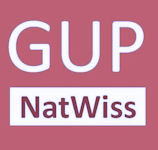 Attributionen
... vollständig gelöst
Aufgabe ... nicht gelöst
... leicht
Aufgabe ... schwer
... sehr angestrengt
... gar nicht angestrengt
Vorwissen ... nicht geholfen
... sehr geholfen
Material ... nicht hilfreich
... sehr hilfreich
Dr. L. Stäudel, Leipzig, Workshop "AmH" Löbau 15.01.2014
[Speaker Notes: Aufgabenlösung: „Wir haben die Aufgabe vollständig/gar nicht gelöst“
Schwierigkeit: „Ich fand, die Aufgabe war leicht zu bearbeiten“
Hilfen: „Das Lernmaterial war für mich sehr hilfreich/gar nicht hilfreich“
Vorwissen: „Für das Lösen der Aufgabe hat mir mein Vorwissen sehr/gar nicht geholfen“]
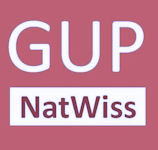 Was ist lernwirksam?
Angstreduktion 	d = .40
Kooperatives Lernen	d = .41
Kleingruppenlernen	d = .49
Peer Tutoring	d = .55
Herausfordernde Ziele setzen	d = .56
Concept Mapping	d = .57
Arbeit mit Lösungsbeispielen	d = .57
Direkte Instruktion	d = .59
Metakognitive Strategien	d = .69
Verteiltes vs. massives Lernen	d = .71 
Lehrkraft-Schüler-Verhältnis	d = .72
Feedback	d = .73
Klarheit der Instruktion	d = .75
Formatives Assessment	d = .90
2009
John Hattie et al.: Metaanalyse vonmehr als 50.000 empirischen Studien (> 80. Mio. Schülerin-nen und Schüler)
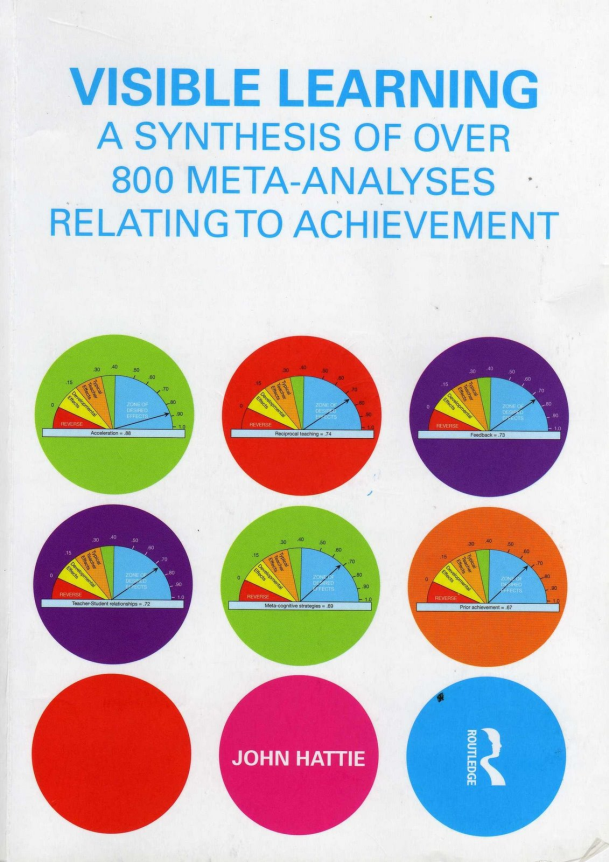 Dr. L. Stäudel, Leipzig, Workshop "AmH" Löbau 15.01.2014
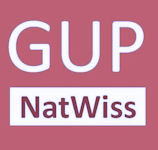 Ressourcen für „Aufgaben mit gestuften Hilfen“
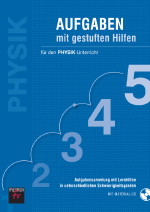 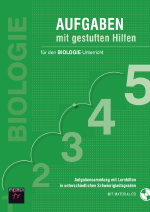 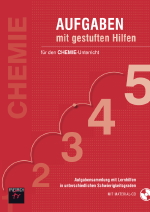 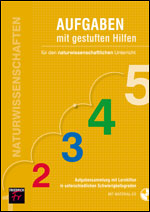 sowie Medienportal der Siemens Stiftung(kostenlos nach Anmeldung, nur für päd. Fachkräfte)
und AmH für Tablet und Smartphone unter www.guteunterrichtspraxis-nw.org/Projekt_AmH_Tablet_Smartphone.html
Dr. L. Stäudel, Leipzig, Workshop "AmH" Löbau 15.01.2014
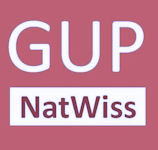 Aktuell:Hilfen via Tablet oder Smartphone
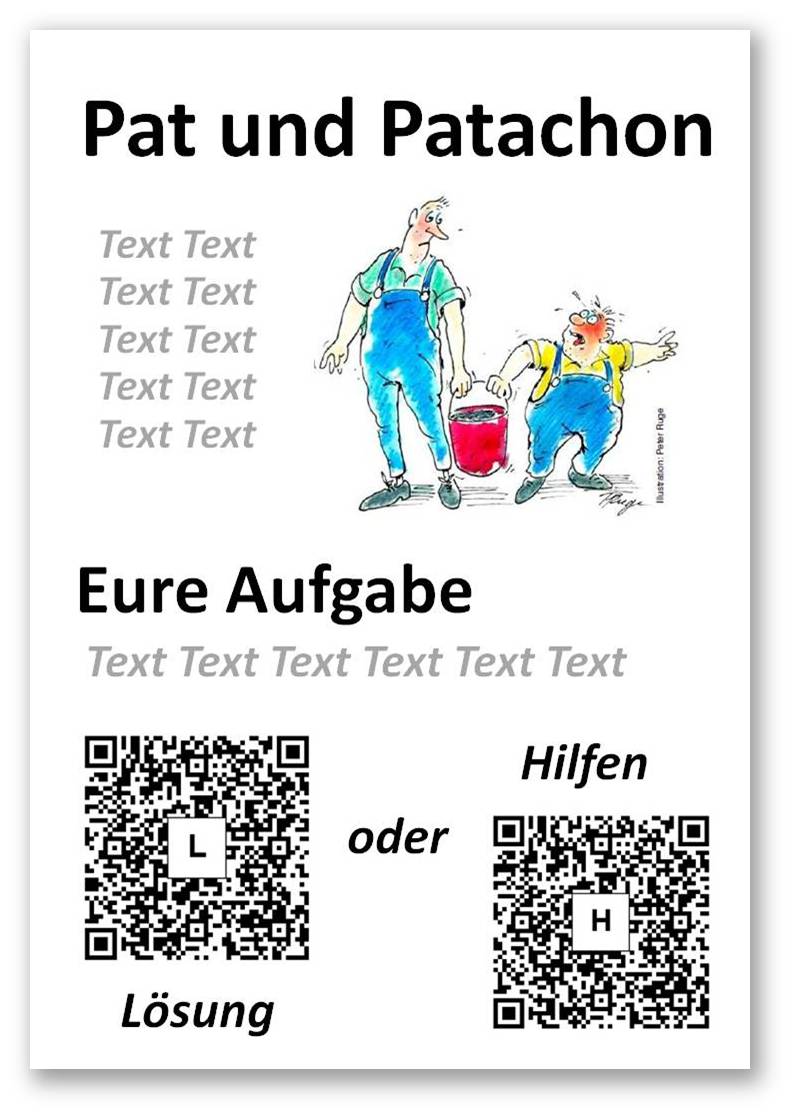 Aufgabe auf Papier
Hilfen auf einem Server
QR-Codes als Zugang
Entscheidung: mit oder ohne Hilfen (wie bei Papierform)
sukzessiver Download
oder Vergleich mit der Musterlösung
Dr. L. Stäudel, Leipzig, Workshop "AmH" Löbau 15.01.2014
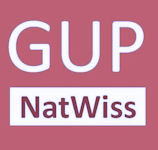 Hilfen via Tablet oder Smartphone
Das Beispiel „Dipol Wasser“
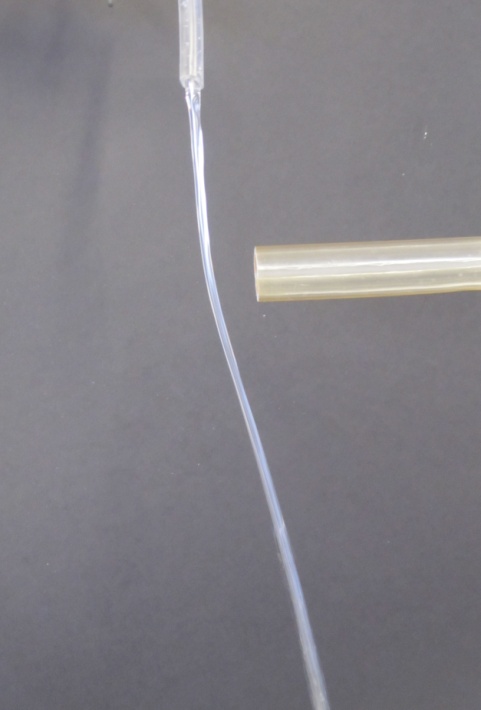 Aufgabe:Findet unter Nutzung eures Vorwissens heraus, welche Kräfte wirken und wie die Ablenkung schließlich zustande kommt.
Hilfen:
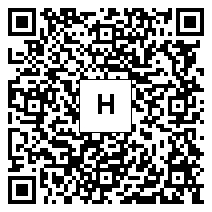 Dr. L. Stäudel, Leipzig, Workshop "AmH" Löbau 15.01.2014
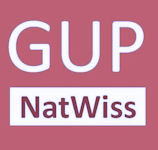 Was wir zur Verfügung stellen
ca. 15 „fertige“ Aufgaben aufbereitet für Tablet
„leere“ html-Dateien zum Eintragen der Hilfen
Links zu den Tools für die Bearbeitung(QR-Producer, QR-Reader, html-Editor)
eine Schritt-für-Schritt-Anleitung sowie
ein Videotutorial

Kontakte: lutz.staeudel@gmail.com
			 jens@tiburski.de
Dr. L. Stäudel, Leipzig, Workshop "AmH" Löbau 15.01.2014
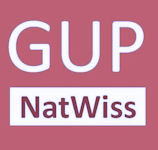 Um Ihre Arbeit allen anderen zur Verfügung zu stellen senden Sie sie bitte an meine Mailadresse:lutz.staeudel@gmail.com
Dr. L. Stäudel, Leipzig, Workshop "AmH" Löbau 15.01.2014